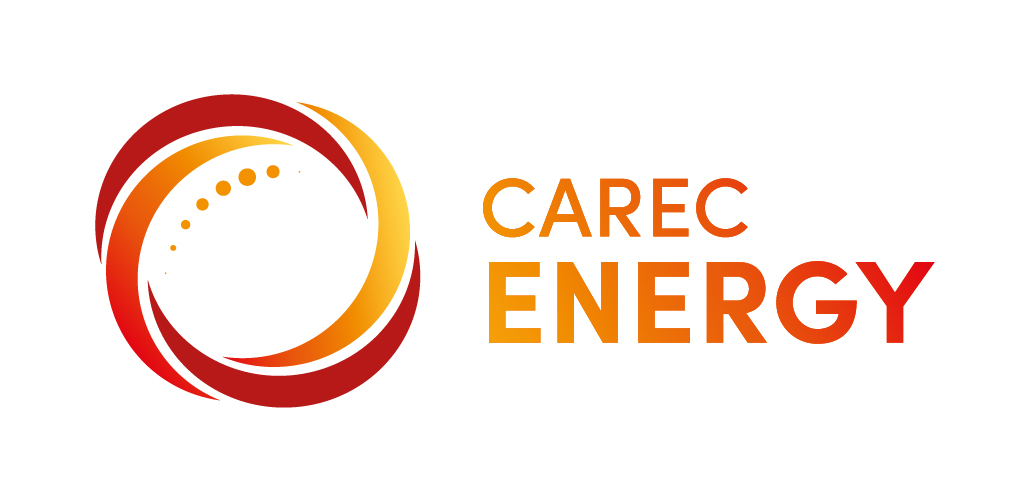 The CAREC Energy Reform Atlas

A Virtual Toolkit to support energy sector reform

32nd ESCC Meeting
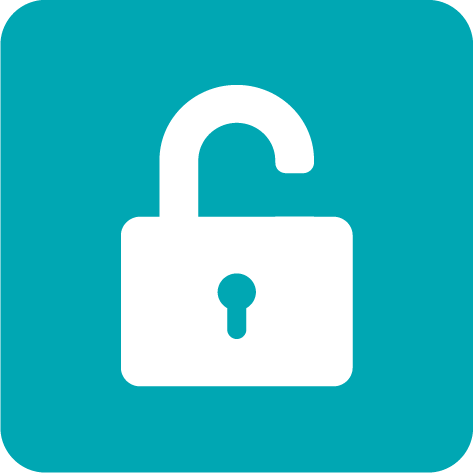 What is the CAREC Energy Reform Atlas?

https://atlas.carecenergy.org
3 areas of focus
Features
virtual toolkit with answers to typical dilemmas policymakers face during the reform process
interactive features, logical navigation, and professional layout 
key principles
Visually appealing
User-friendly
Easy to update & extend
Links to examples
Multi-lingual
Tariff Reform Toolkit
Describes how energy tariffs are set, explains the pros and cons of various tariff methodologies and shows how to take appropriate decisions in your local context - selected snapshots:
Approaches to designing cost-reflective tariffs
Digital Roadmap – 12 Steps to Tariff Reform
https://atlas.carecenergy.org/home-trf/
Cost-of-service ratemaking involves determining electricity rates based on the cost of operating the utility business and allocating these costs across a utility’s customers
Performance-based ratemaking is a regulatory approach that aims to provide incentives for regulated utilities to improve efficiency
1
2
3
4
5
6
7
8
9
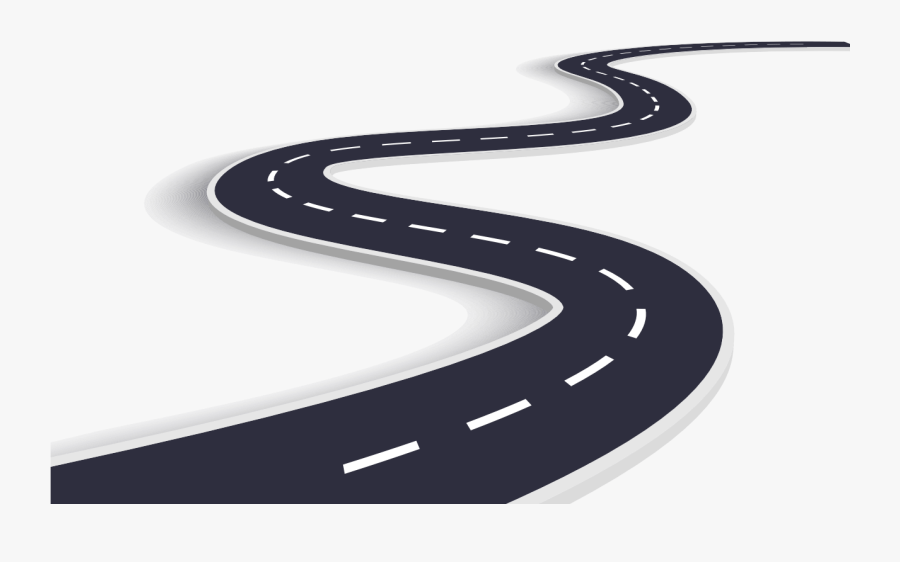 10
11
12
Unbundling Toolkit
Describes the concept of energy sector unbundling, why and how it is done and what the ingredients are to make it work – selected snapshots:
Degrees of unbundling
Digital Roadmap – 10 Steps to Unbundling
https://atlas.carecenergy.org/home-utk/
1
2
3
4
5
6
7
8
9
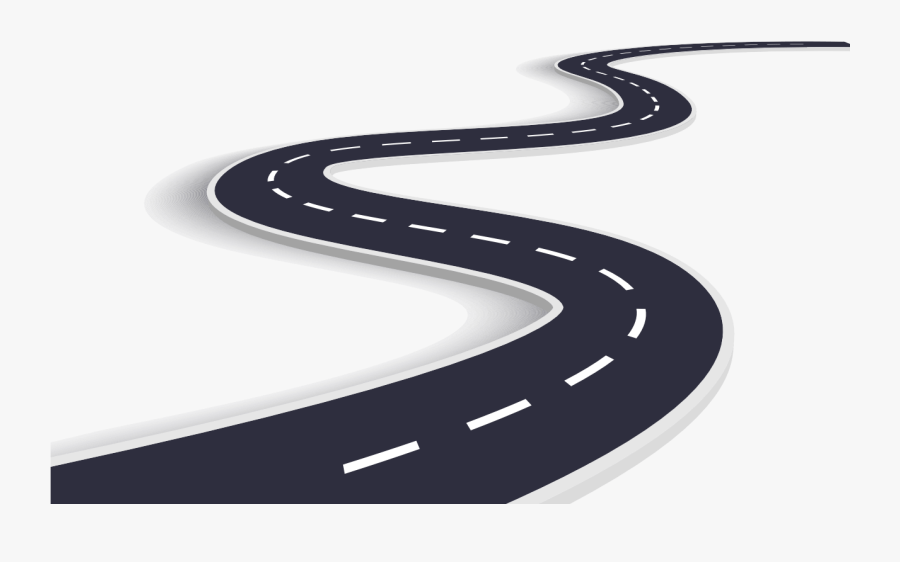 10
Vulnerable Consumer Toolkit
Explains how to identify vulnerable energy consumers and provides a menu of measures to protect these consumers from possibly painful side effects of energy sector reform – selected snapshots:
Selected Questions
How to protect vulnerable consumers - Options
Why vulnerable consumer protection? Energy is an essential service. Vulnerable consumers spend more of their income on energy. Targeted support for the vulnerable is less costly than universal energy subsidies

Who is a vulnerable consumer? Possible criteria to determine who is vulnerable: Age, income, employment status, health, education, housing situation, location, gender, household size, climate